إعداد : هدى النشواتي
الدرس الرابع :
إدخال النصوص وتصحيح الاخطاء
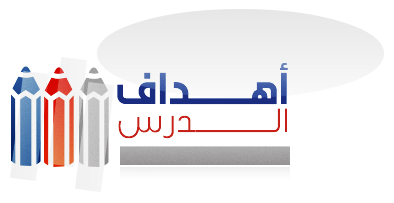 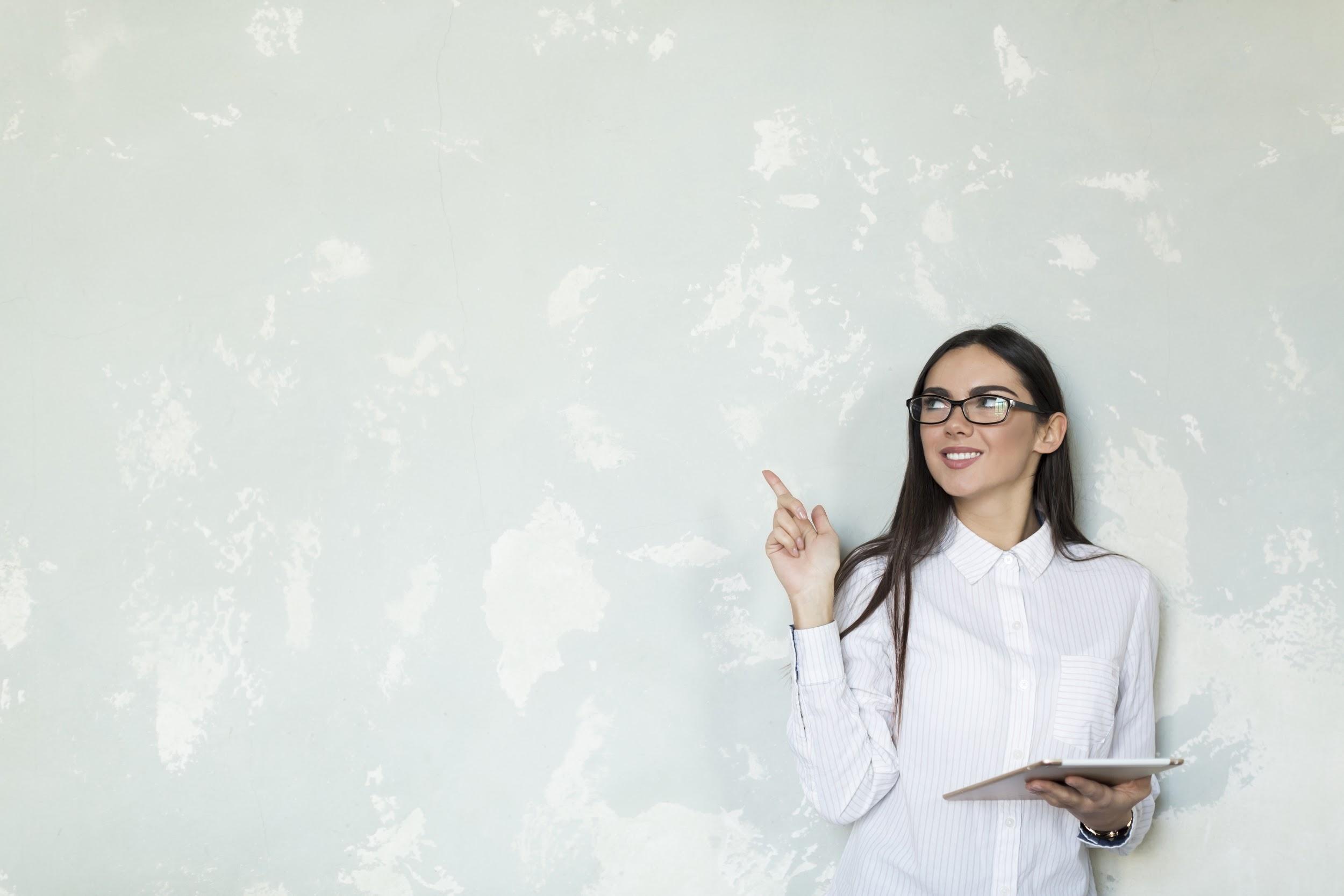 اختيار لغة الكتابة وإدخال النص
1
تحرير النص
2
اختيار لغة الكتابة وإدخال النص
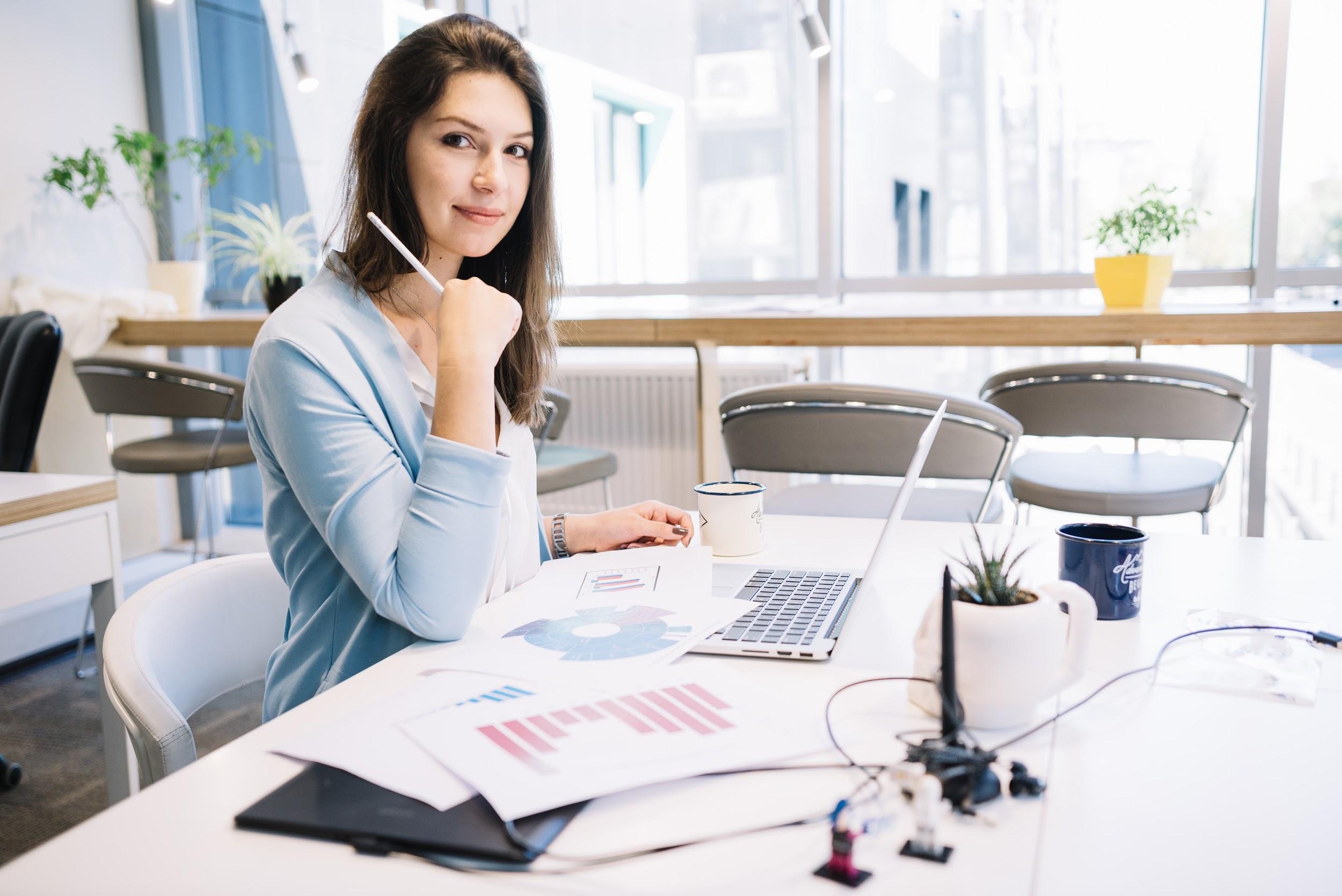 1
برنامج معالج النصوص يُمكنك من الكتابة بلغات عدة، منها اللغتين العربية والانجليزية.
أولاً : لتبديل لغة الكتابة بين العربية والإنجليزية دون تحويل اتجاه الكتابة :
اضغط على المفتاحين (Alt) و (Shift) في آن واحد.
ثانياً: لتبديل لغة الكتابة بين العربية والإنجليزية مع تحويل اتجاه الكتابة :
اضغط على المفتاحين (Ctrl) و  (Shift)في آن واحد.
ملاحظة : يمكن تغيير لغة الكتابة من خلال النقر على 
           اللغة في شريط المعلومات واختيار اللغة
             المطلوبة.
تحرير النص
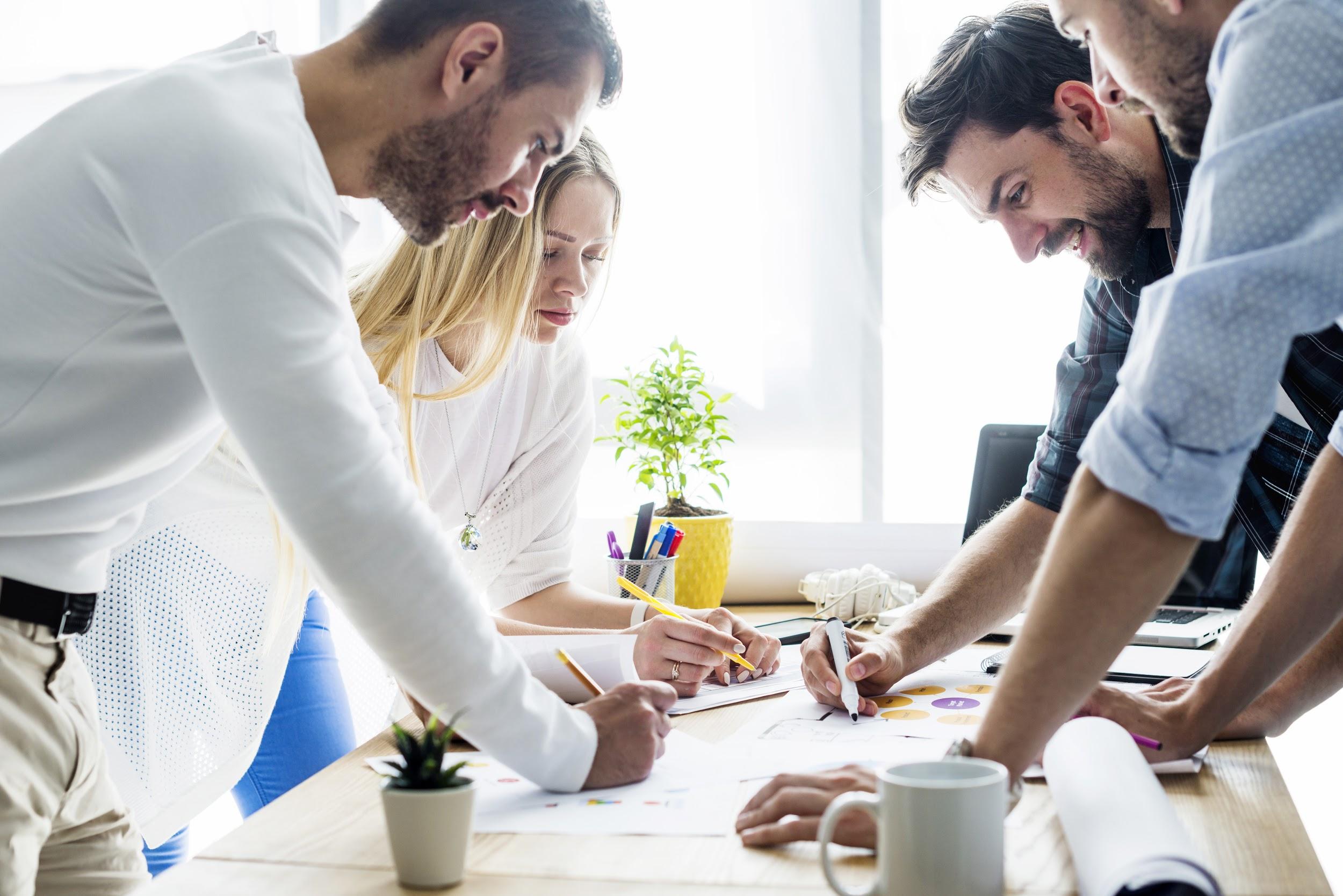 2
تحرير النص: يعني إجراء تعديلات على النص الموجود لإخراجه بشكل نهائي حسب المطلوب.
خطوات التعديل على النص :1- ضع مؤشر الفأرة في موقع التعديل.2- استخدم مفتاح (Delete) أو (Backspace) لحذف      الأخطاء . 3- اكتب الحروف أو الكلمات الناقصة .
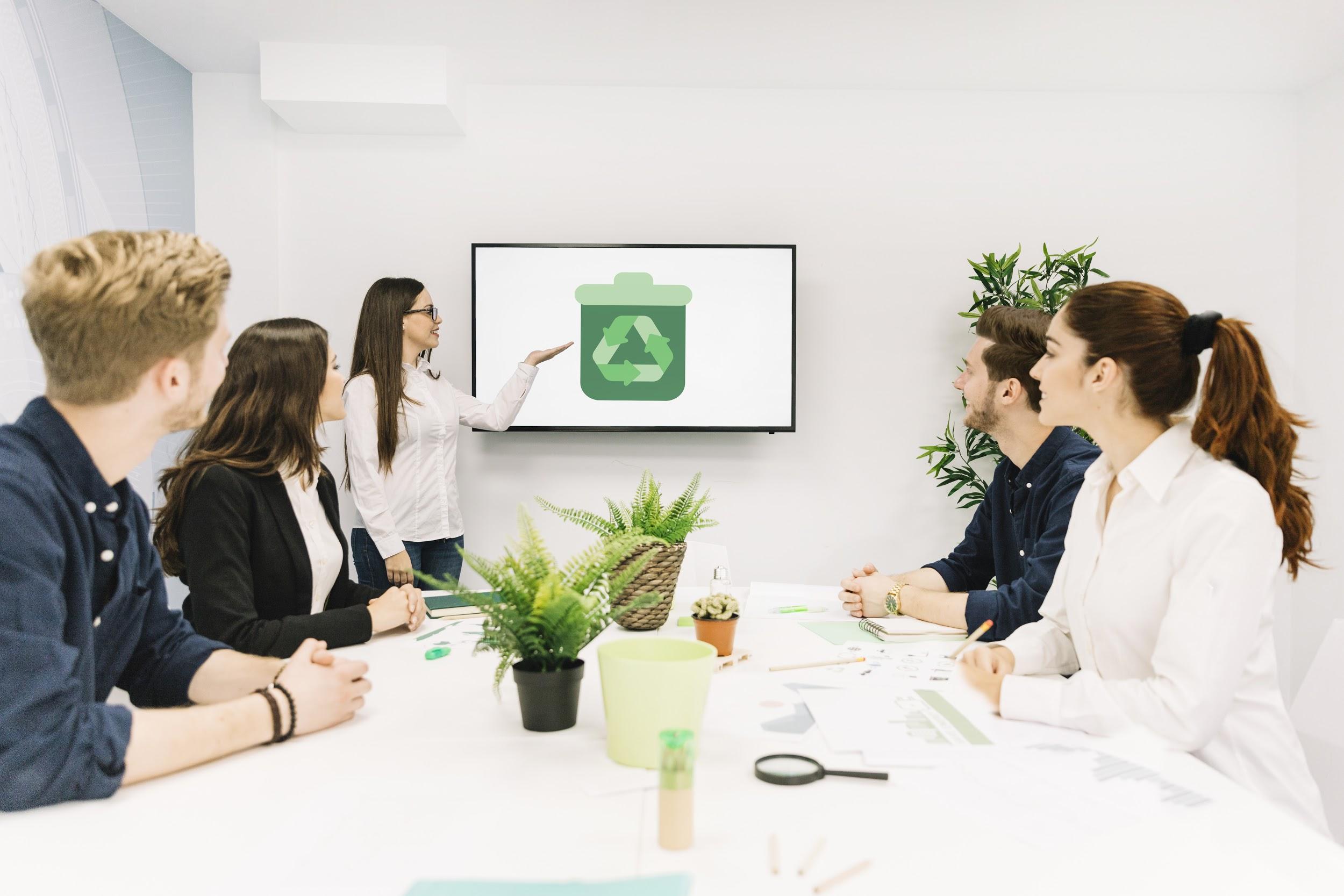 عند الحاجة إلى إدخال سطر فارغ بين الفقرات:استخدم مفتاح (Enter)وإذا أردت التراجع عن تنفيذ عملية :فيمكنك ذلك باستخدام الأمر (تراجع) الموجود في شريط أدوات الوصول السريع
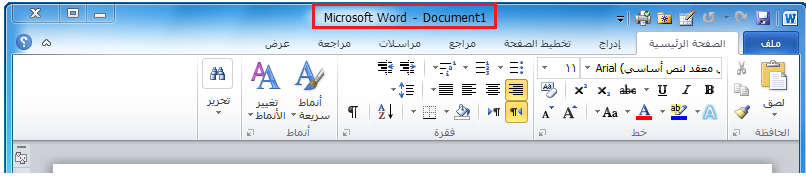 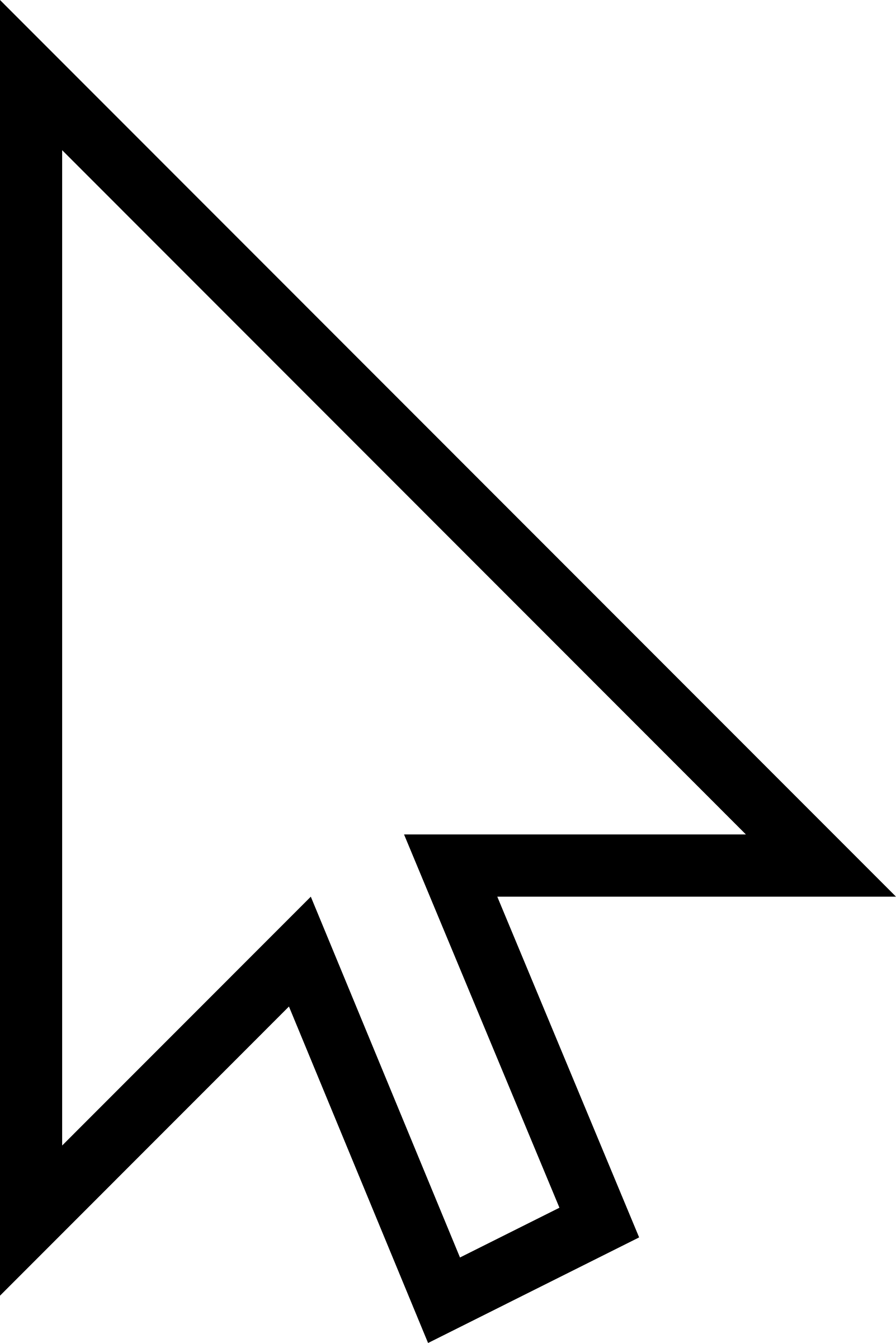 ملاحظة : الفقرة في برنامج معالج النصوص (Word) هي مجموعة الكلمات المنتهية بالضغط على مفتاح Enter وليس النقطة ( . ) كما يعتقد البعض .